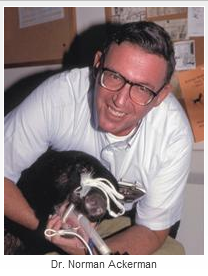 Dr. Norman Ackerman served the University of Florida, College of Veterinary Medicine with distinction as Professor of Radiology from 1979 to 1994. A concerned teacher of veterinary students and residents of all disciplines, Dr. Ackerman also reached the veterinary scientific community through his writing. His numerous clinically pertinent publications are still today a vital part of the veterinary literature; therefore, it is appropriate this site perpetuates Dr Ackerman’s dedication to teaching.   This site is presented in recognition of Dr. Norman Ackerman and his contributions to the field of veterinary diagnostic imaging.
Sponsorship of the display supports the Dr. Norman Ackerman Memorial Fund, dedicated to the teaching of diagnostic imaging residents at the University of Florida College of Veterinary Medicine.
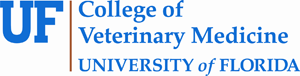 Next slide
10 years old MI German Shepherd dog
Norman Ackerman Memorial Radiography Case Challenge
Next Slide
Signalment
2 day history of lethargy and inappetence; 
Mildly elevated ALT.


You ordered thoracic radiographs
Next Slide
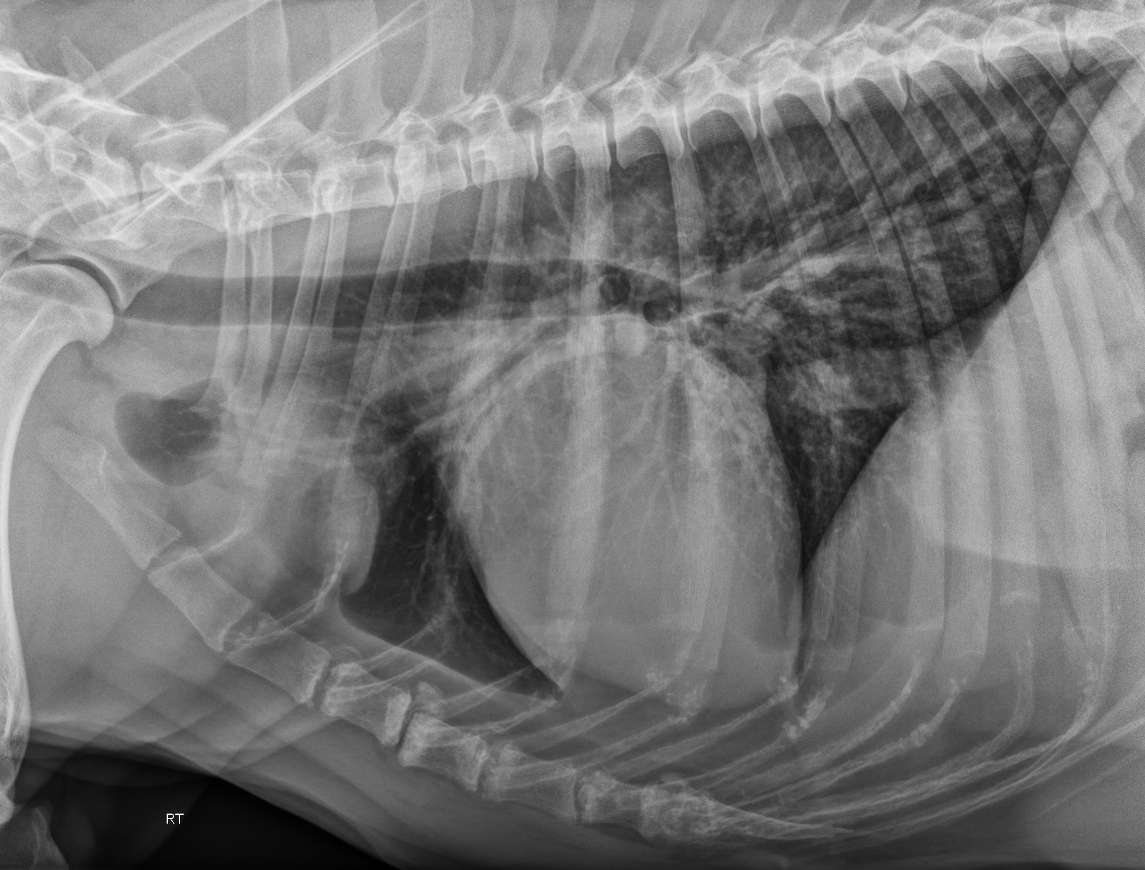 Previous Slide
Next Slide
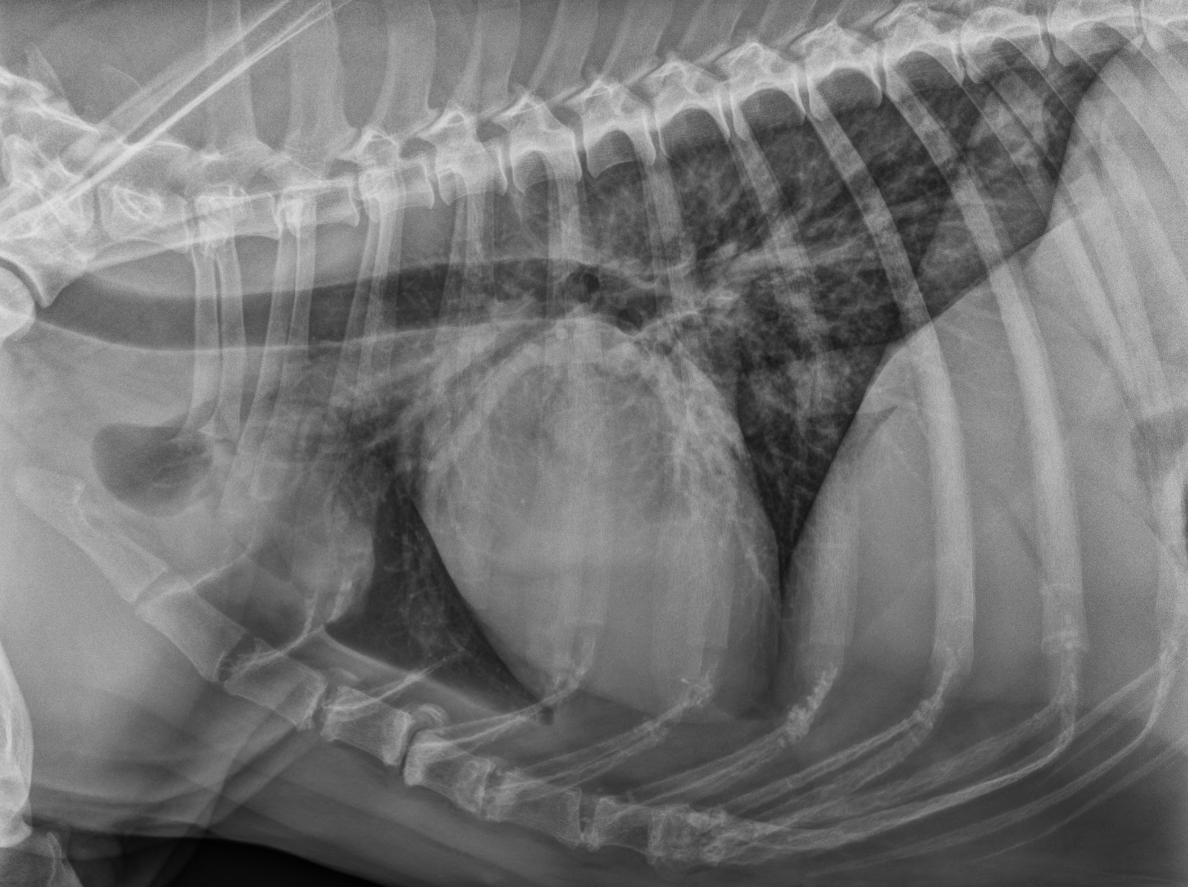 Next Slide
Previous Slide
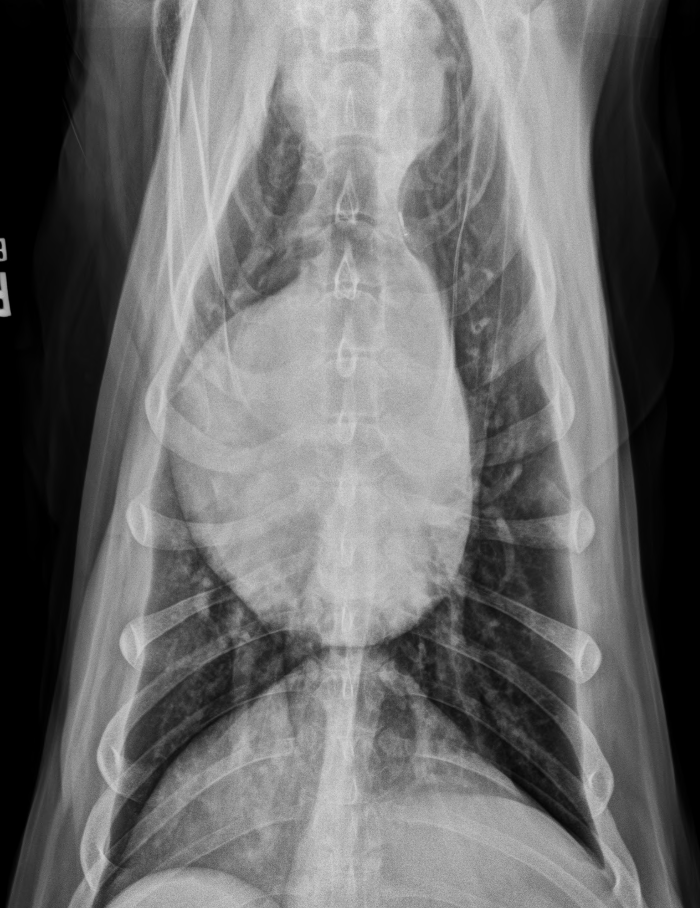 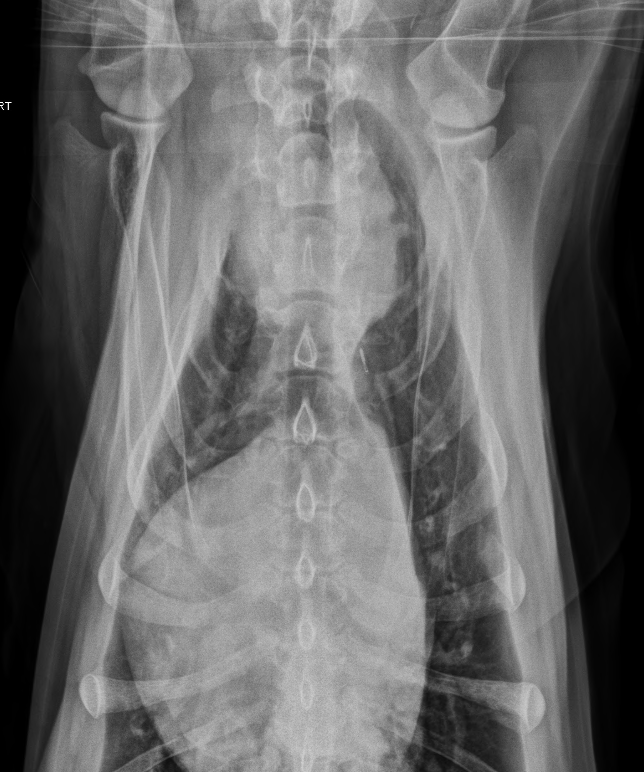 Previous Slide
Next Slide
Based on your assessment of the radiographs, the thoracic body wall (including the osseous structures and portion of the cranial abdomen included in the collimation) is:
Abnormal
Normal
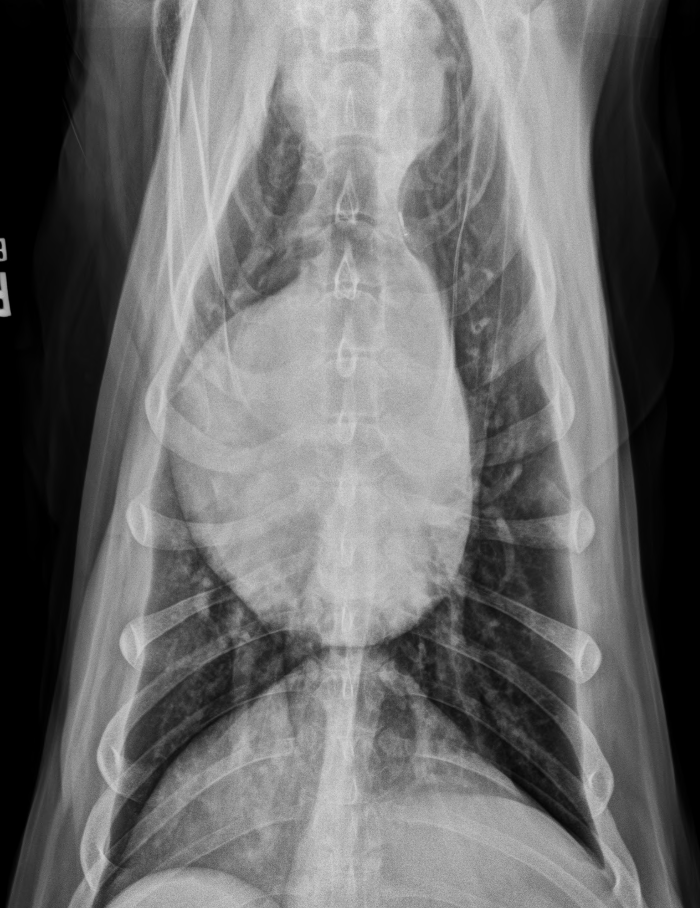 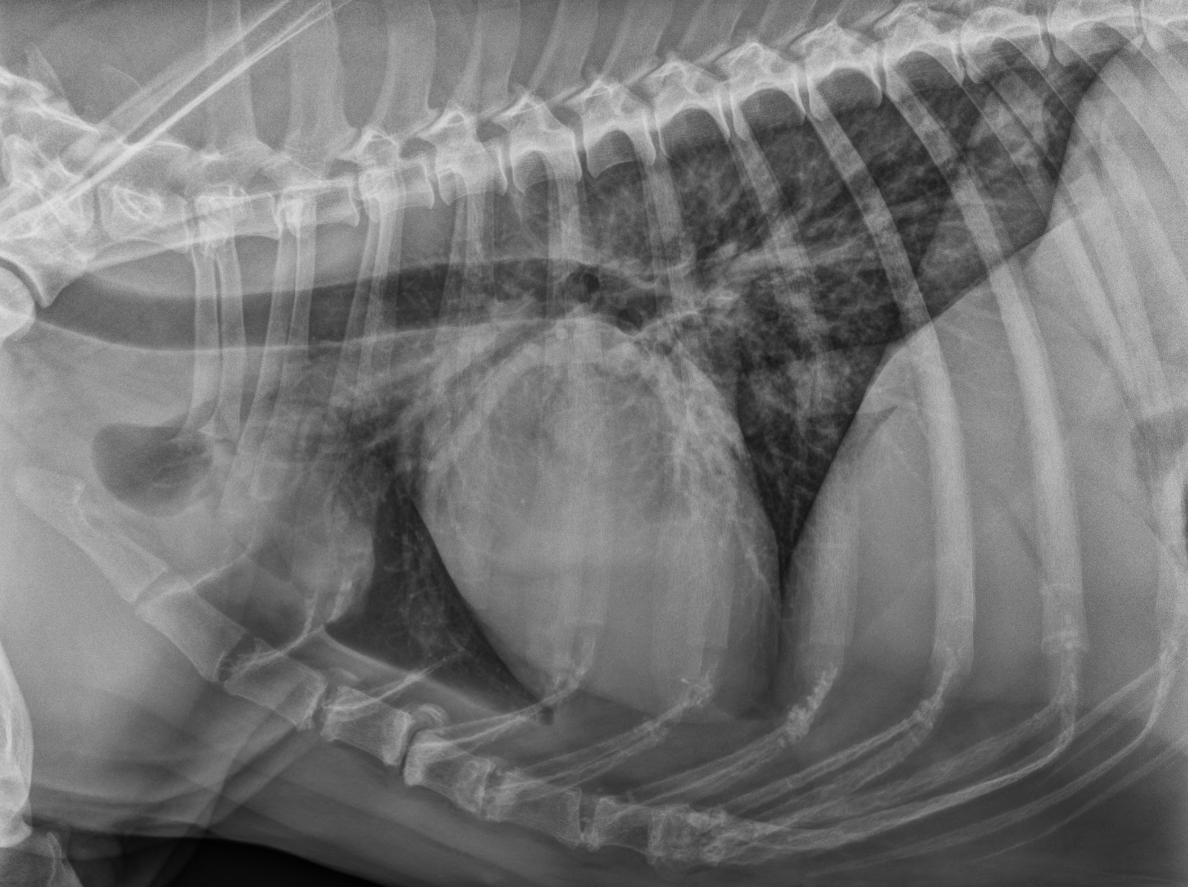 Correct!
There are S4-5 subluxation (white circle) and multifocal sternebral degenerative changes.
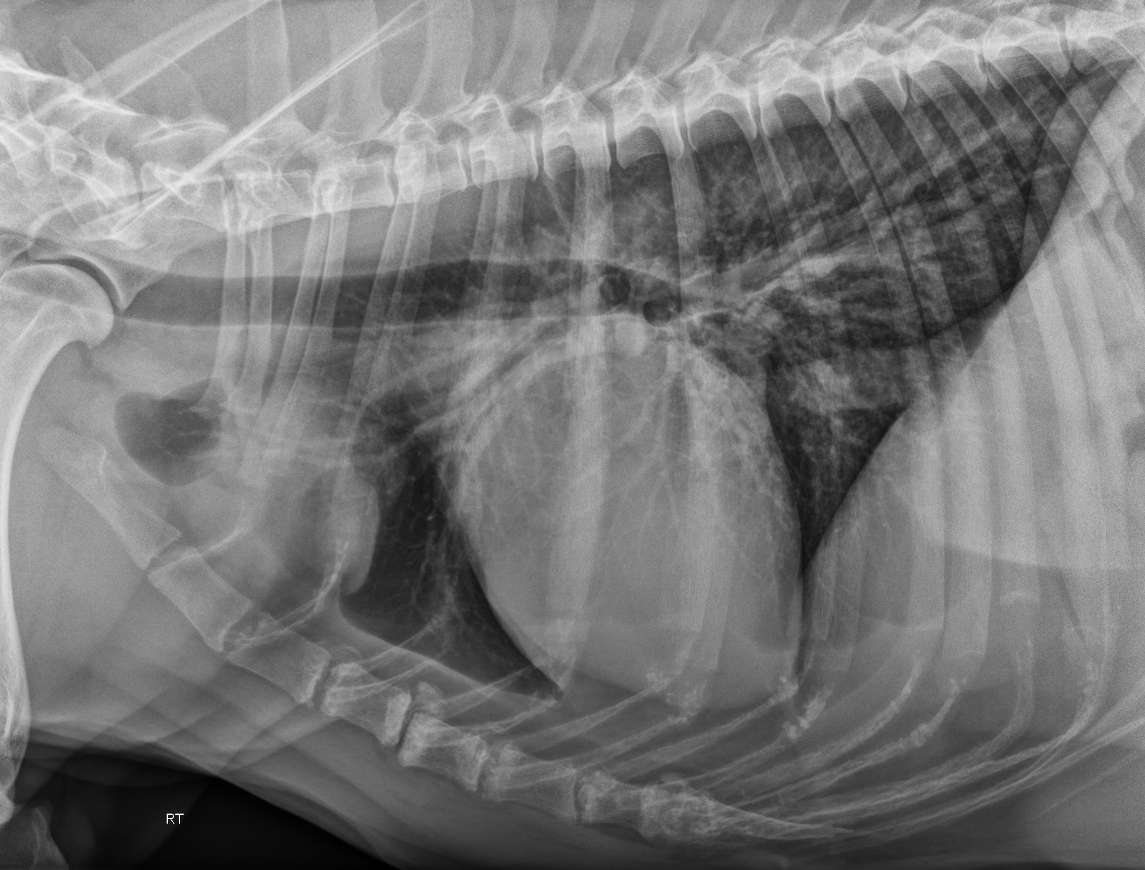 Next Slide
Sorry!
There are S4-5 subluxation (white circle) and multifocal sternebral degenerative changes.







Click here to proceed to the next question
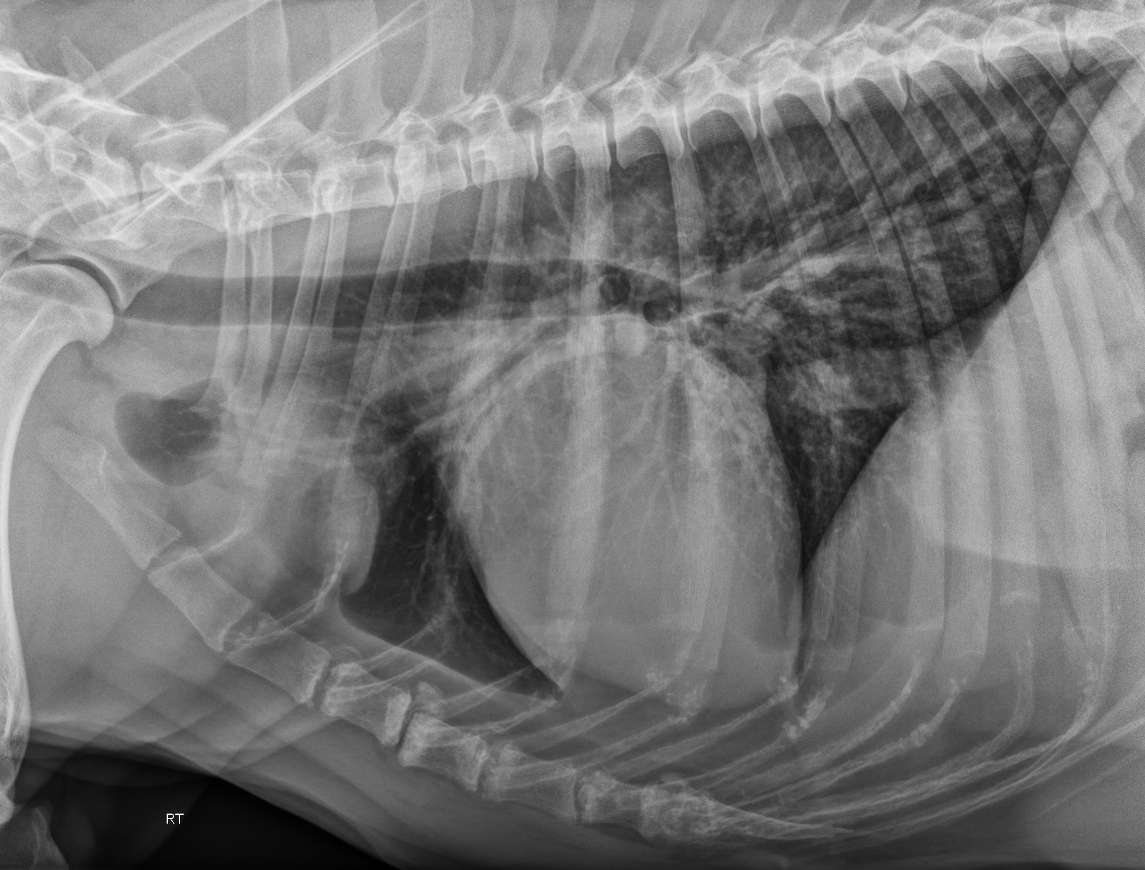 Based on your assessment of the radiographs, the pleural space is:
Normal
Abnormal
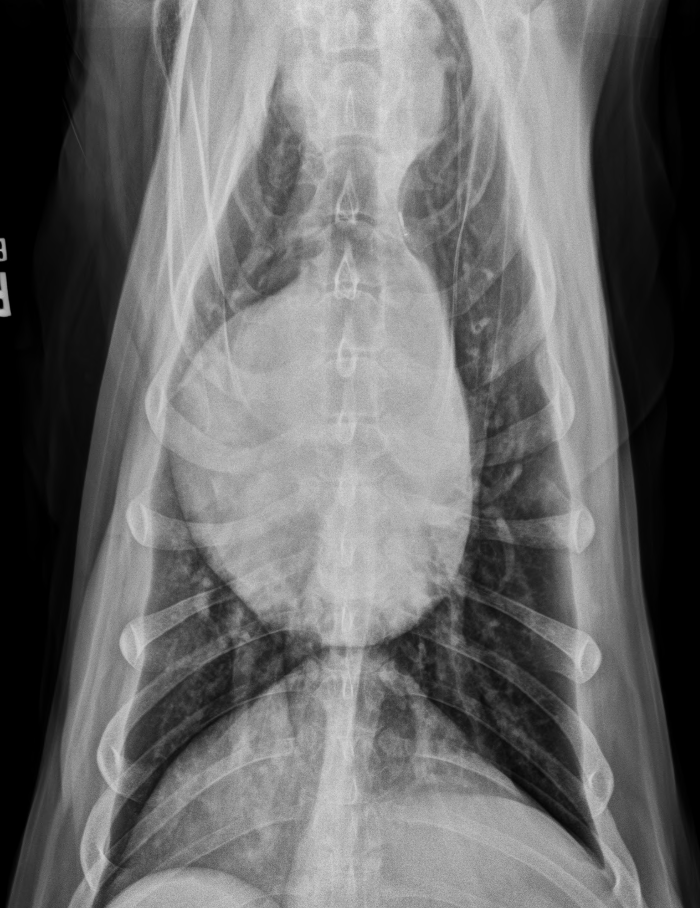 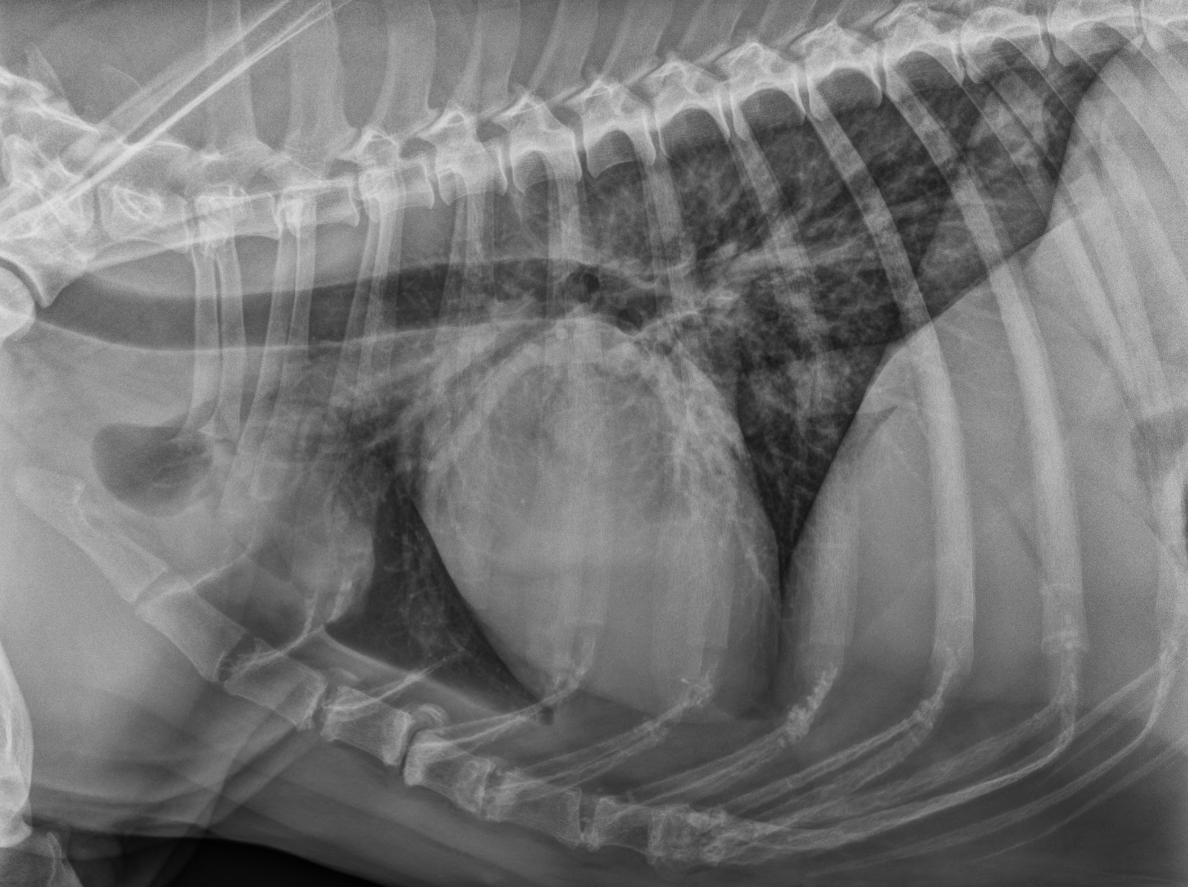 Correct!
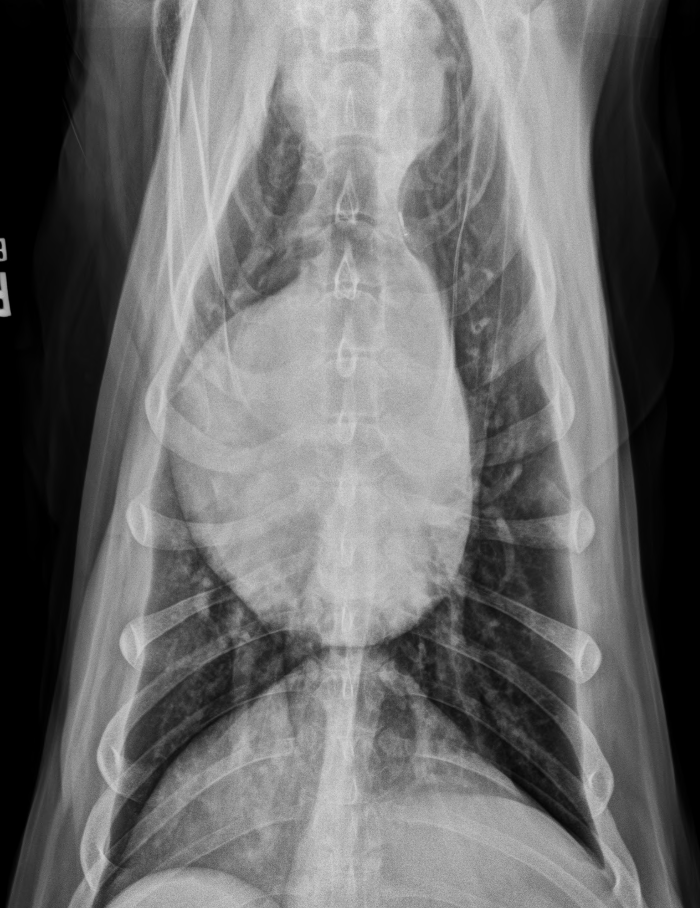 There are no abnormalities associated with the pleural space.
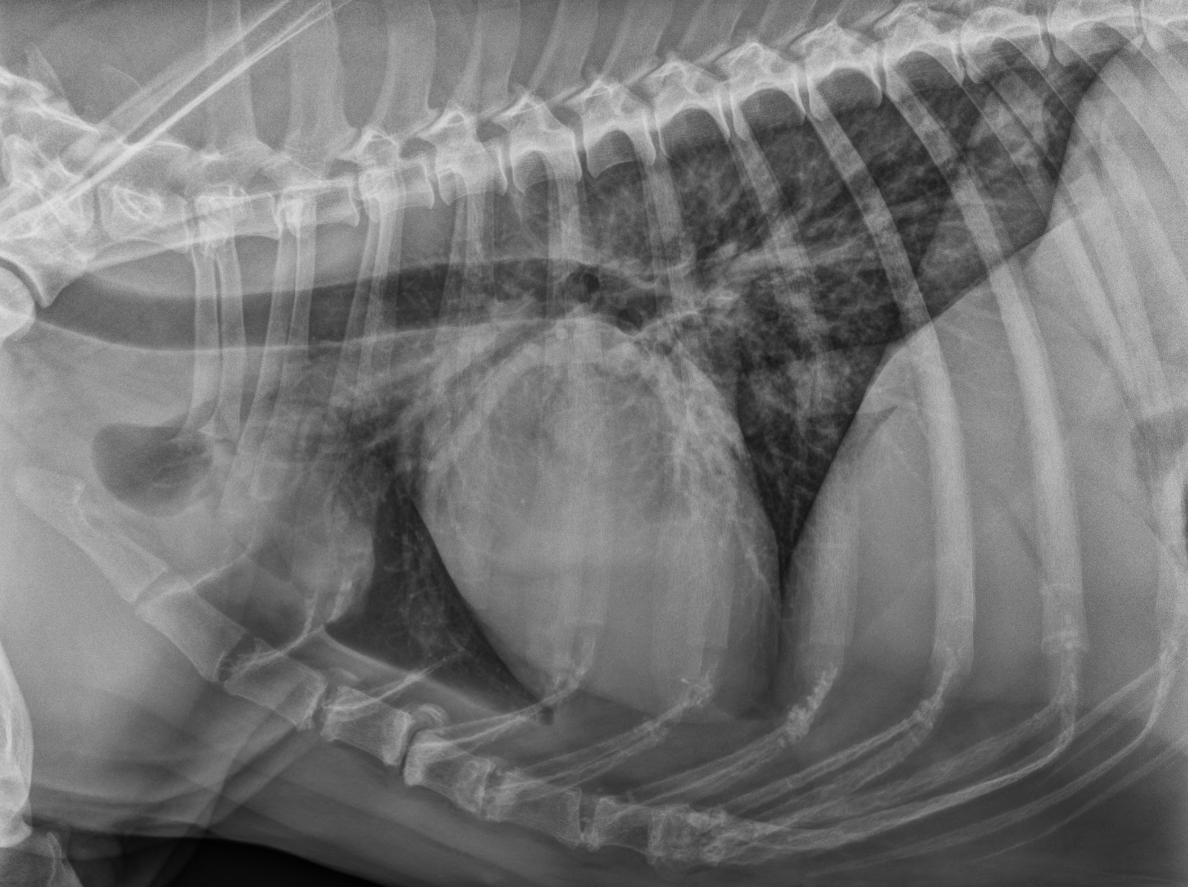 Next Slide
Sorry!
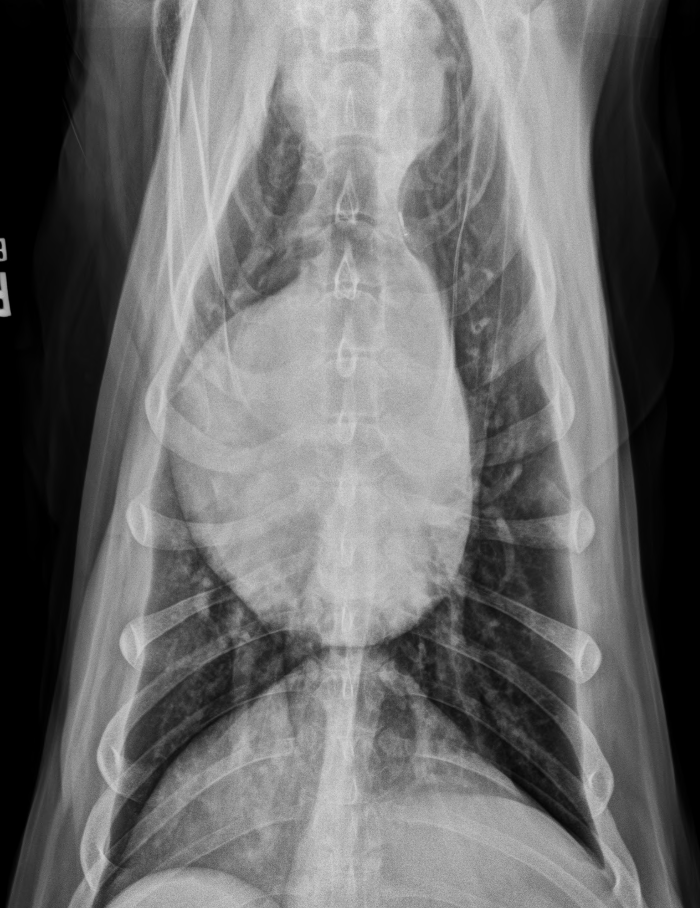 The pleural space is normal




			



Click here to proceed to the next question
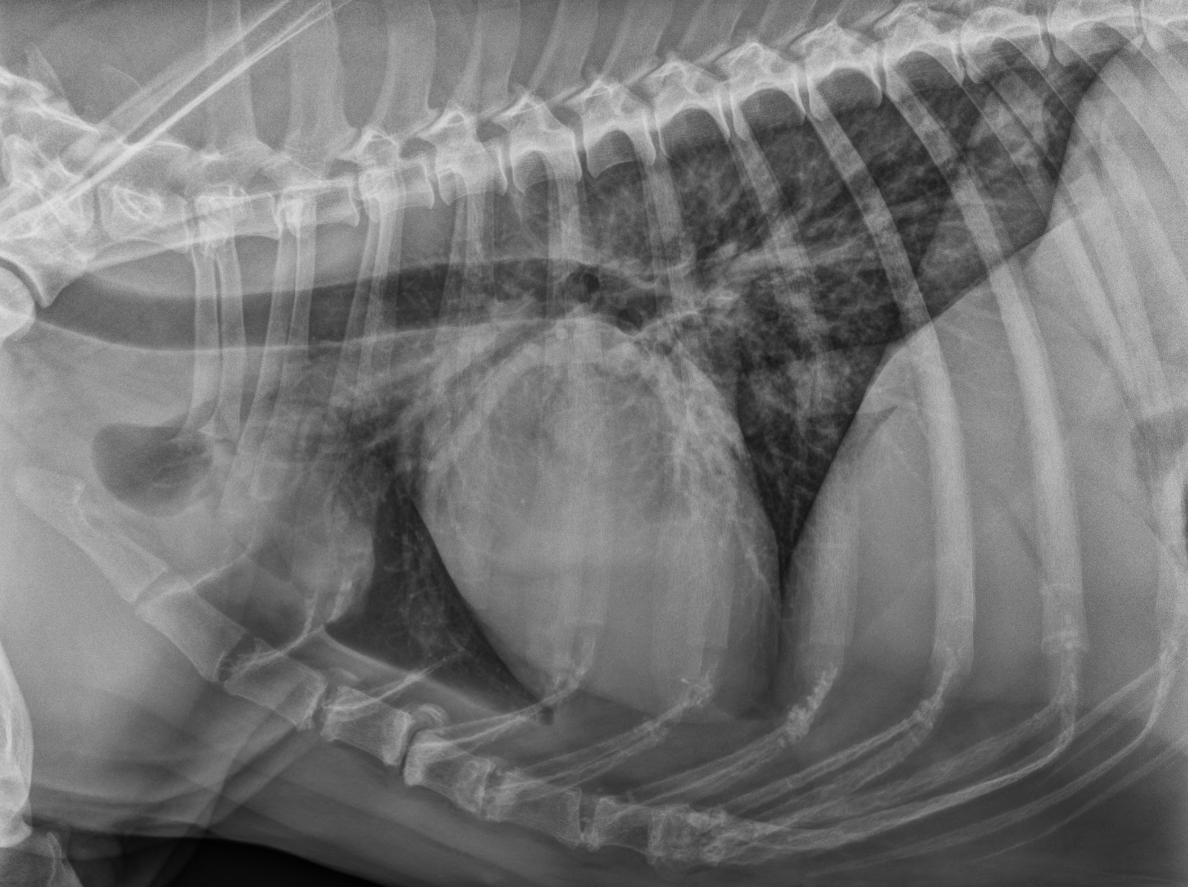 Based on your evaluation, the cardiac silhouette is:
Normal
Abnormal
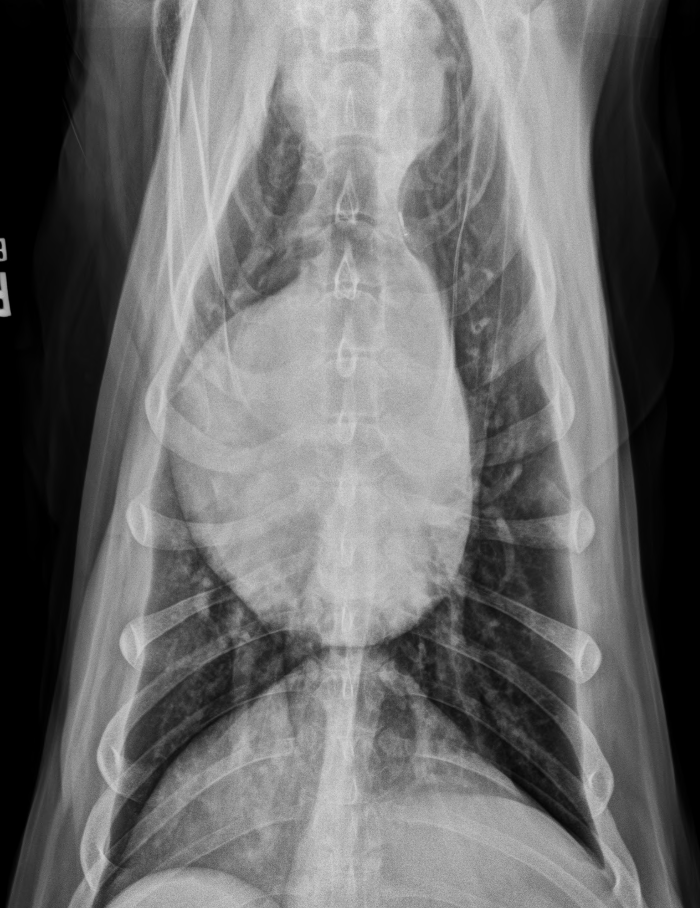 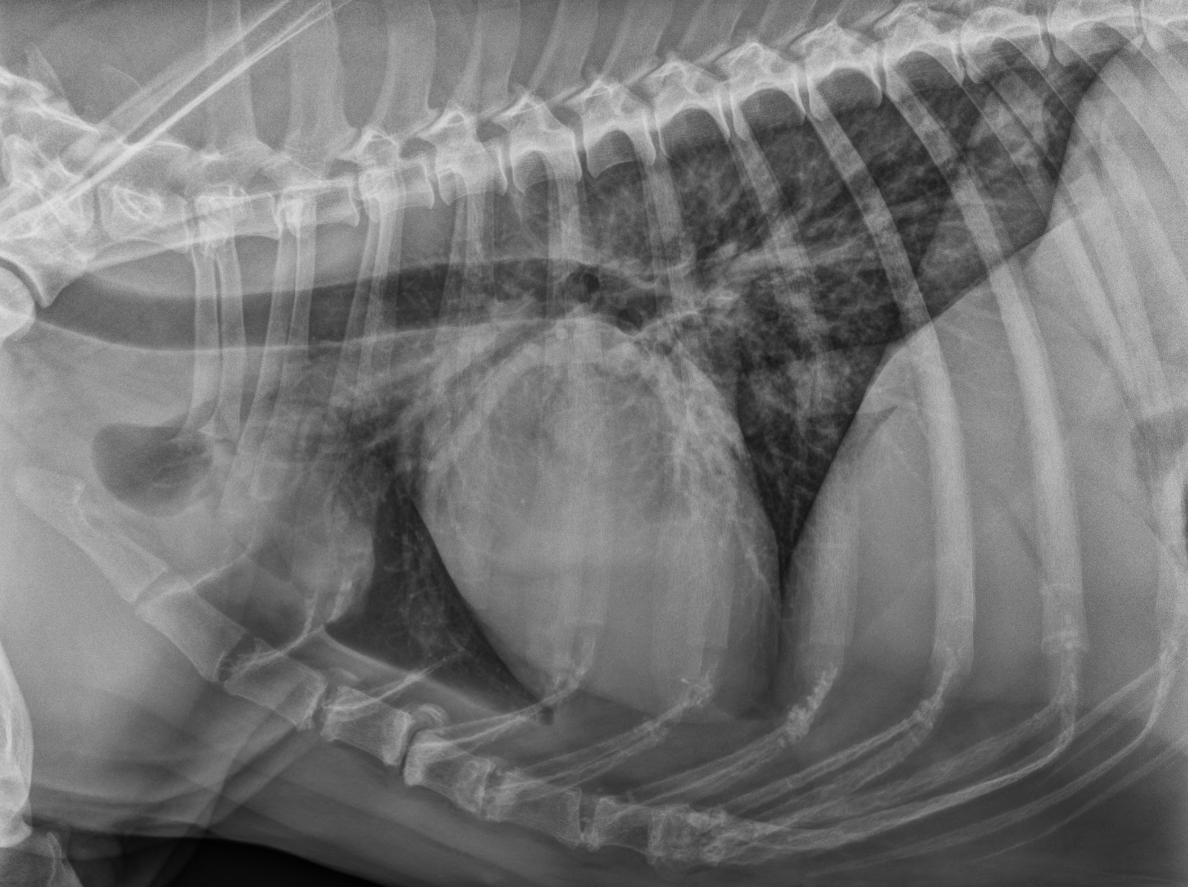 Sorry…almost
The cardiac silhouette is within normal limits for size and shape, however it is mildly deviated to the right 
Click here to continue
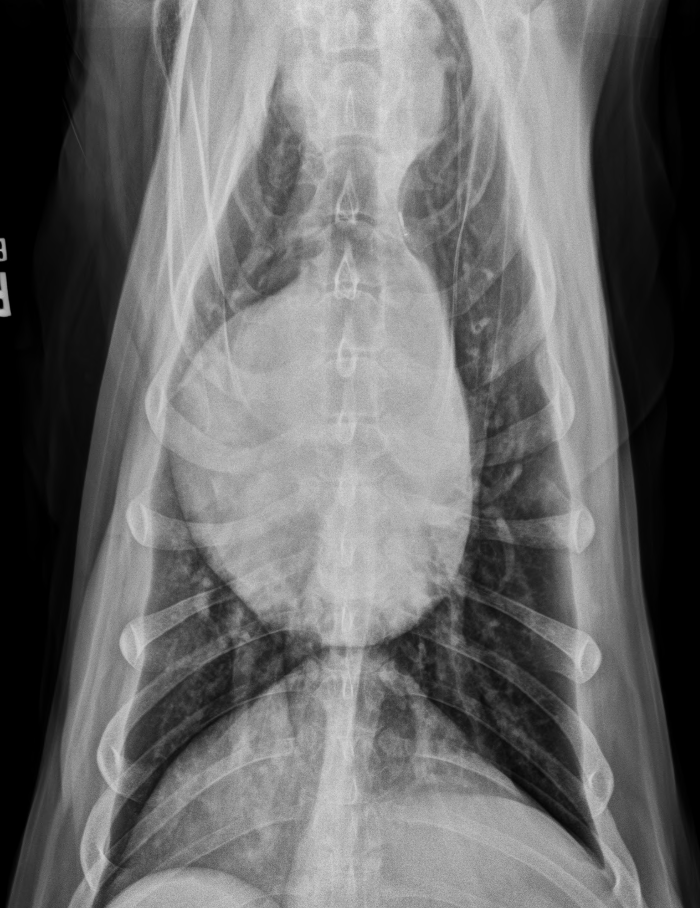 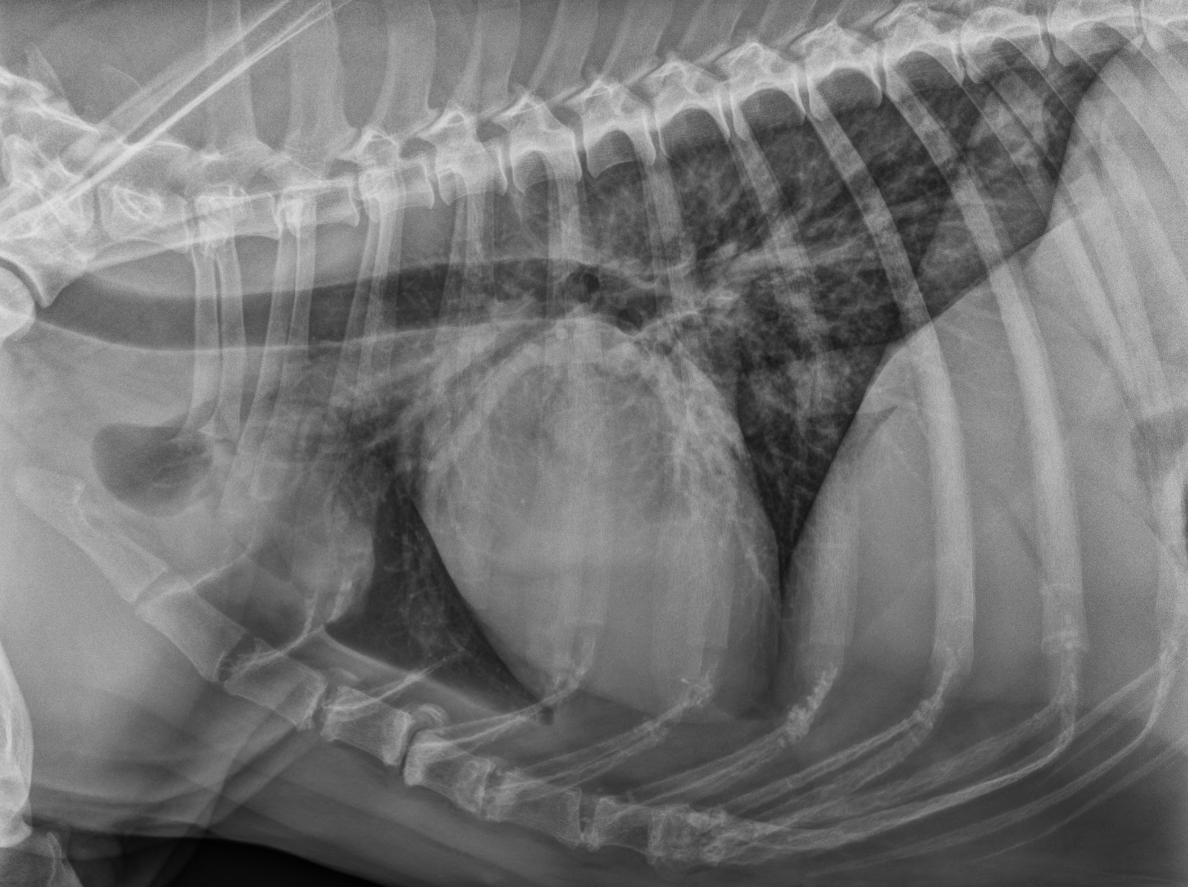 Correct!
There are no abnormalities of size and shape associated with the cardiac silhouette, however it is mildly deviated to the right
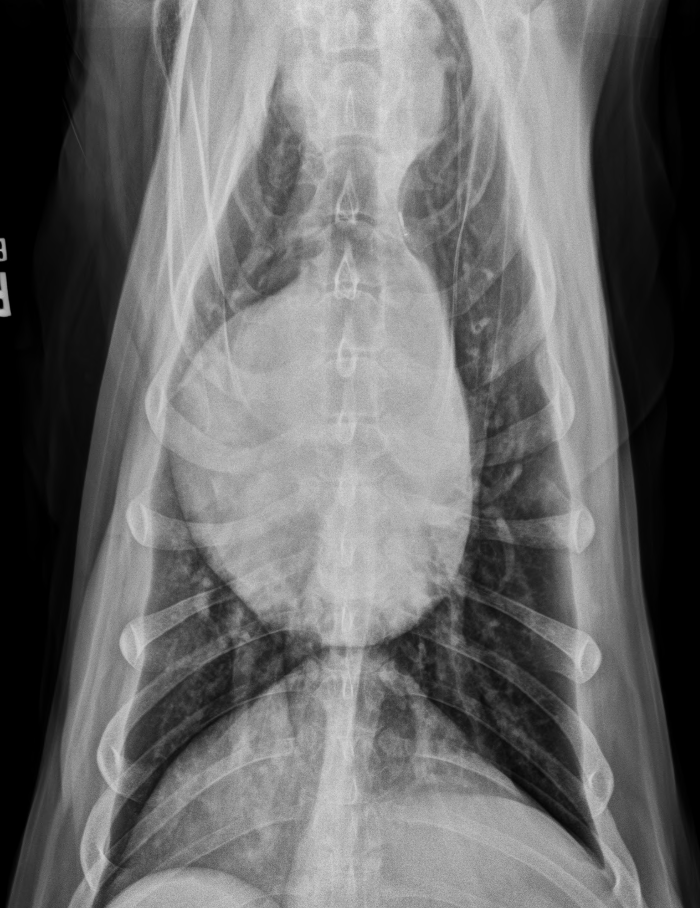 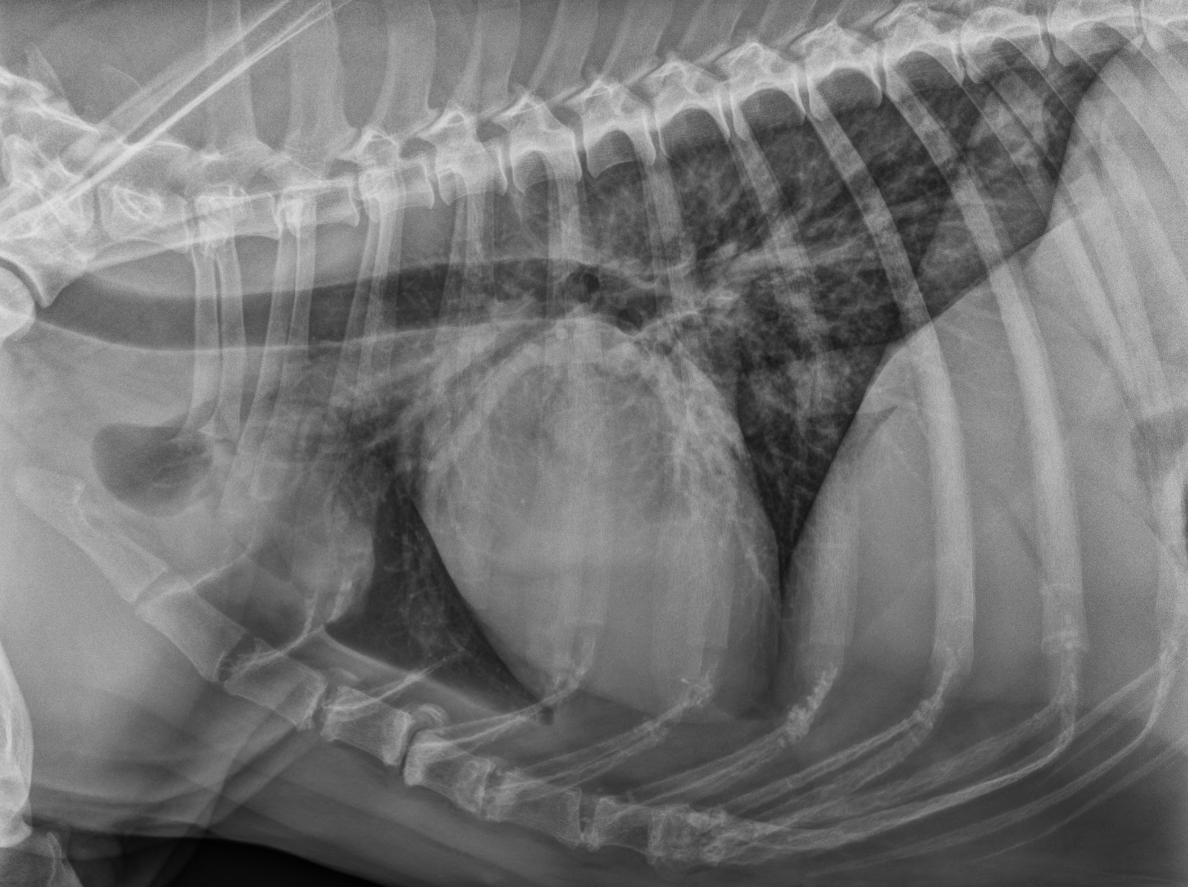 Next slide
Based on your assessment, the remainder of the mediastinal structures (excluding the cardiac silhouette) are:
Normal
Abnormal
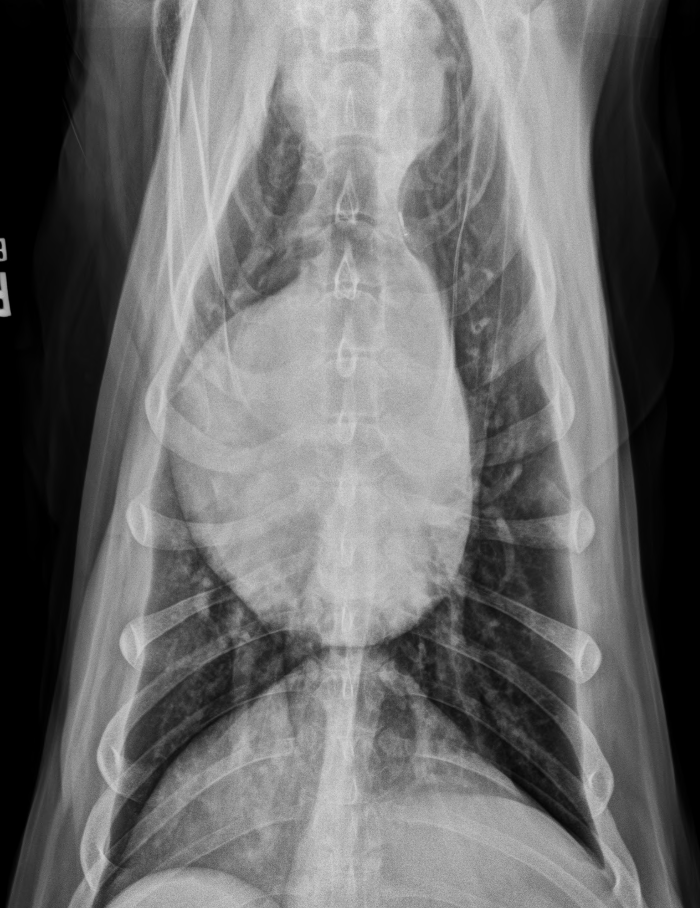 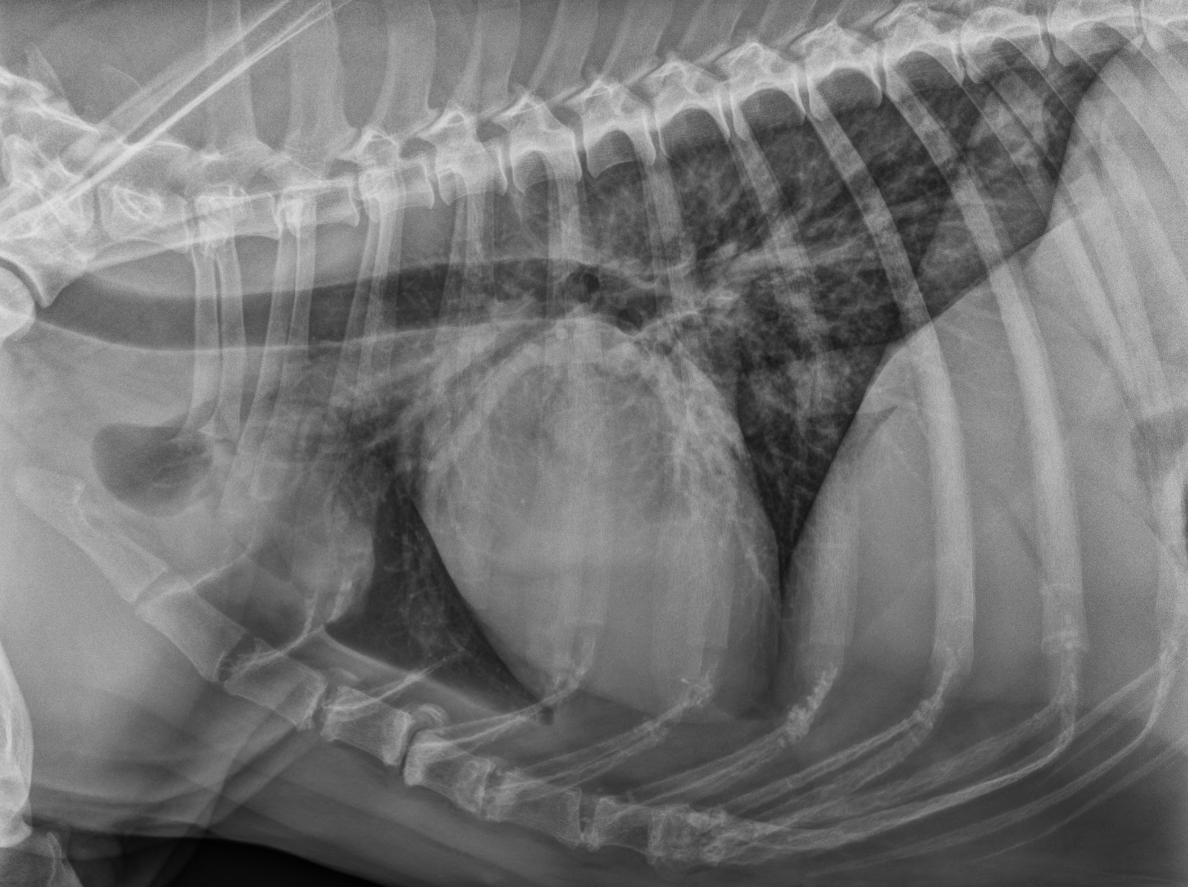 Sorry!
There is an abnormality associated with the mediastinum.
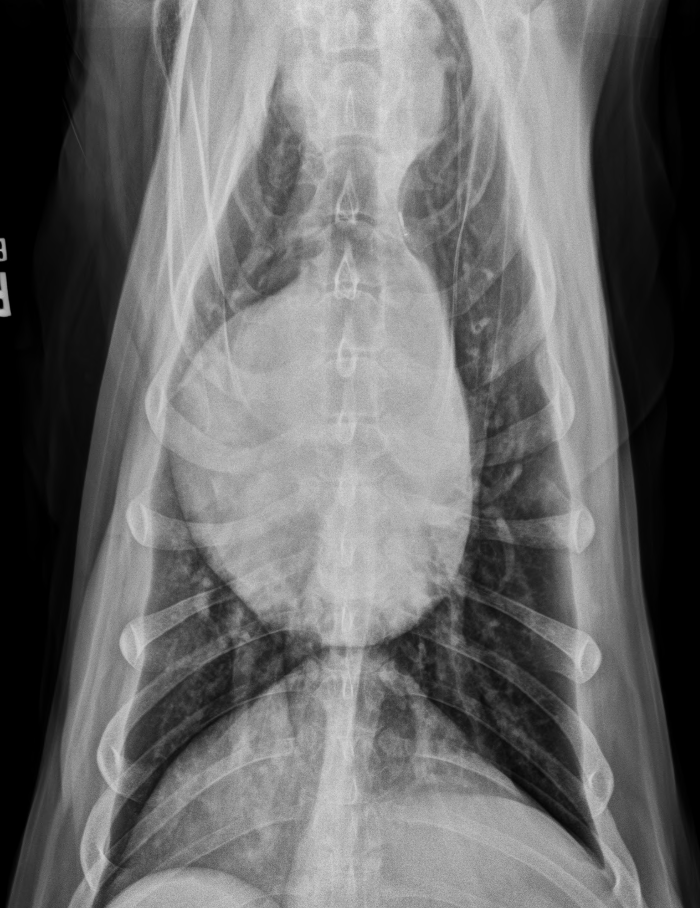 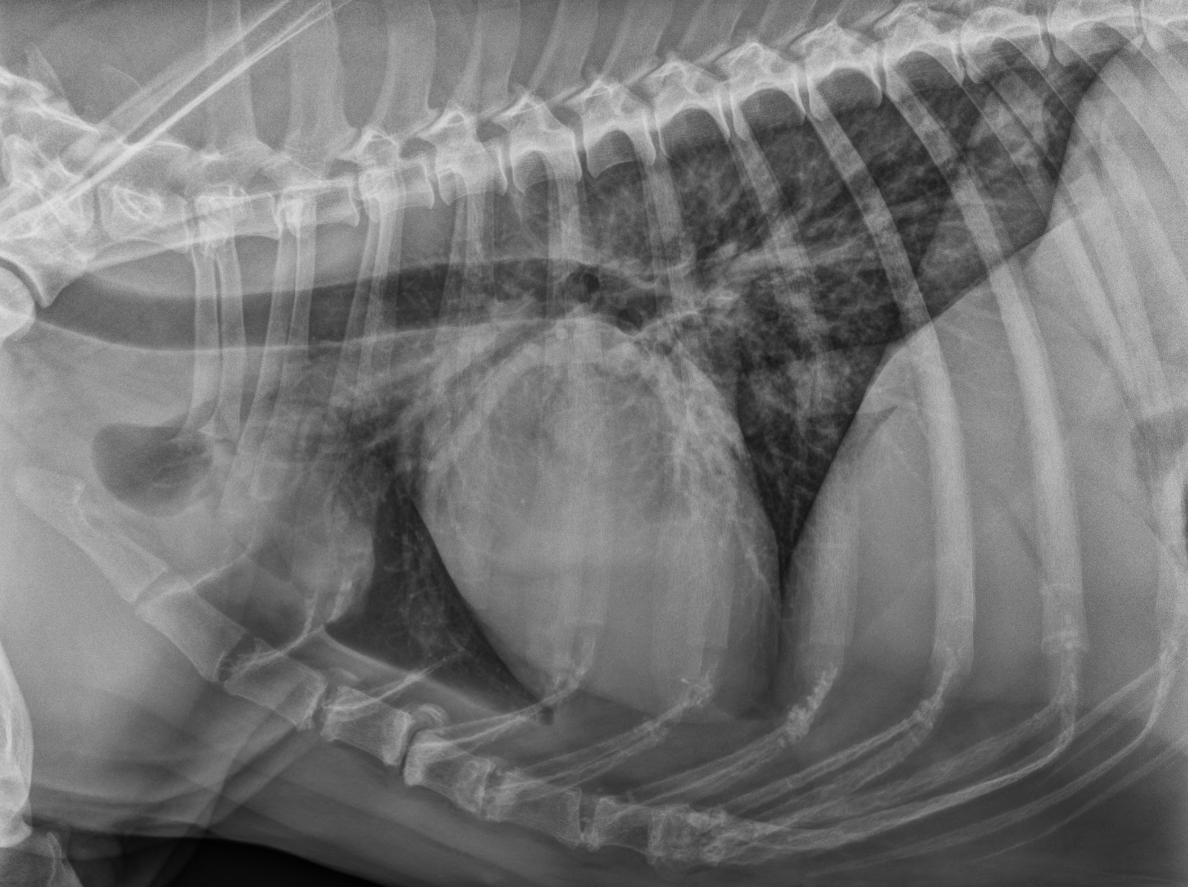 Try again!
Correct!
In the cranioventral mediastinal reflection, just dorsal to the second sternebra, there is a 7.5 cm round, well-defined soft tissue opaque mass which causes widening of the cranial mediastinum.
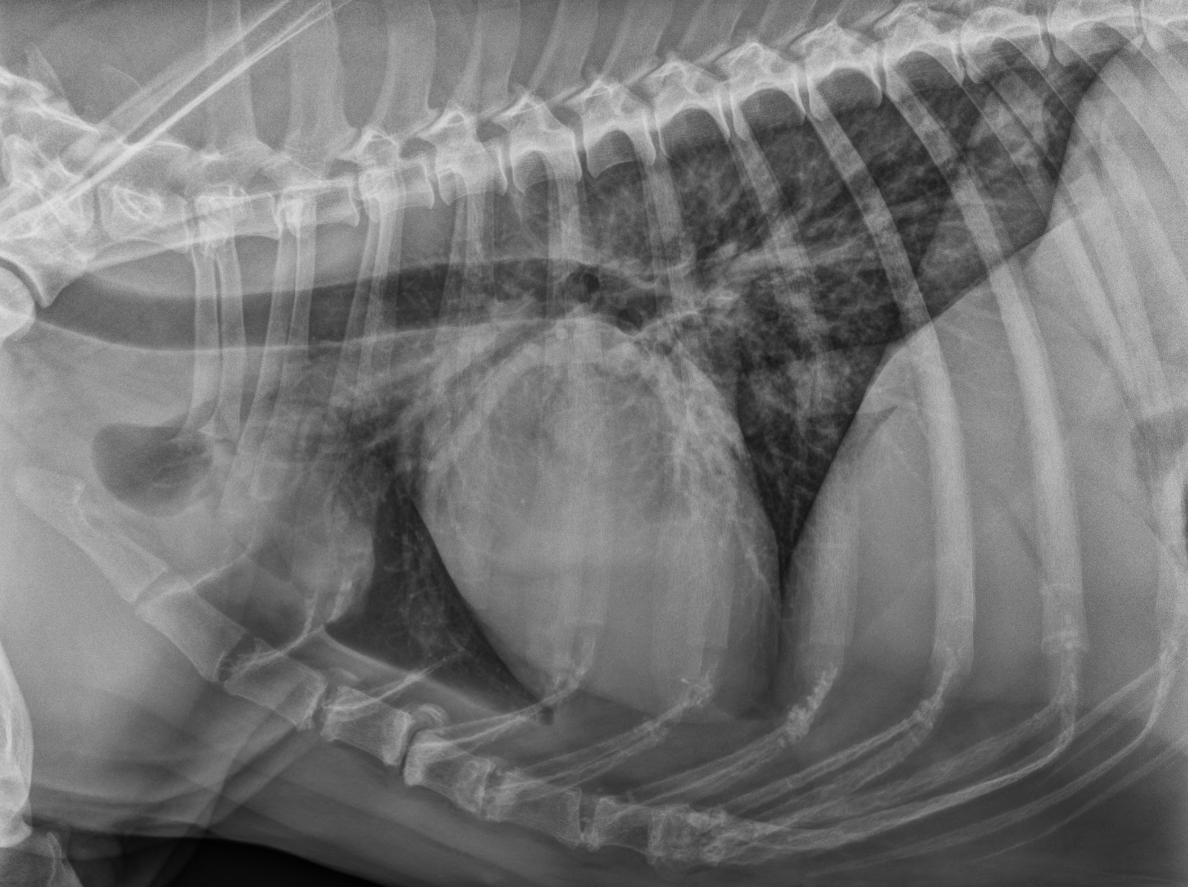 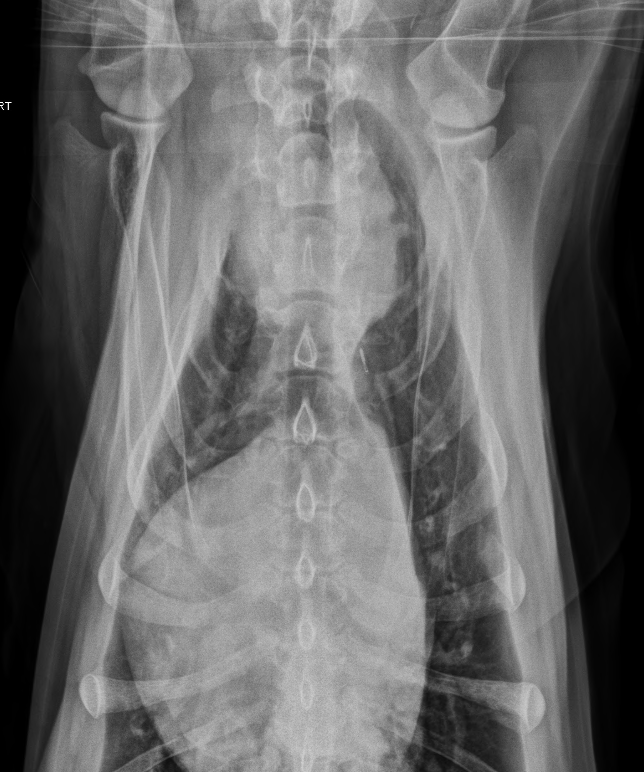 Continue
Based on your assessment of the radiographs, the lungs, including the pulmonary vessels, are:
Normal
Abnormal
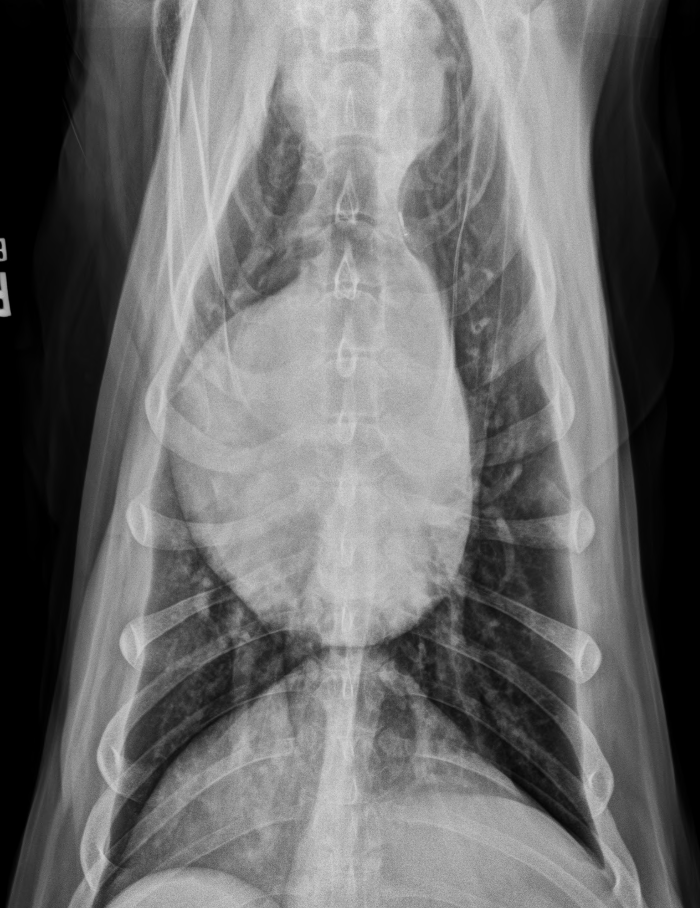 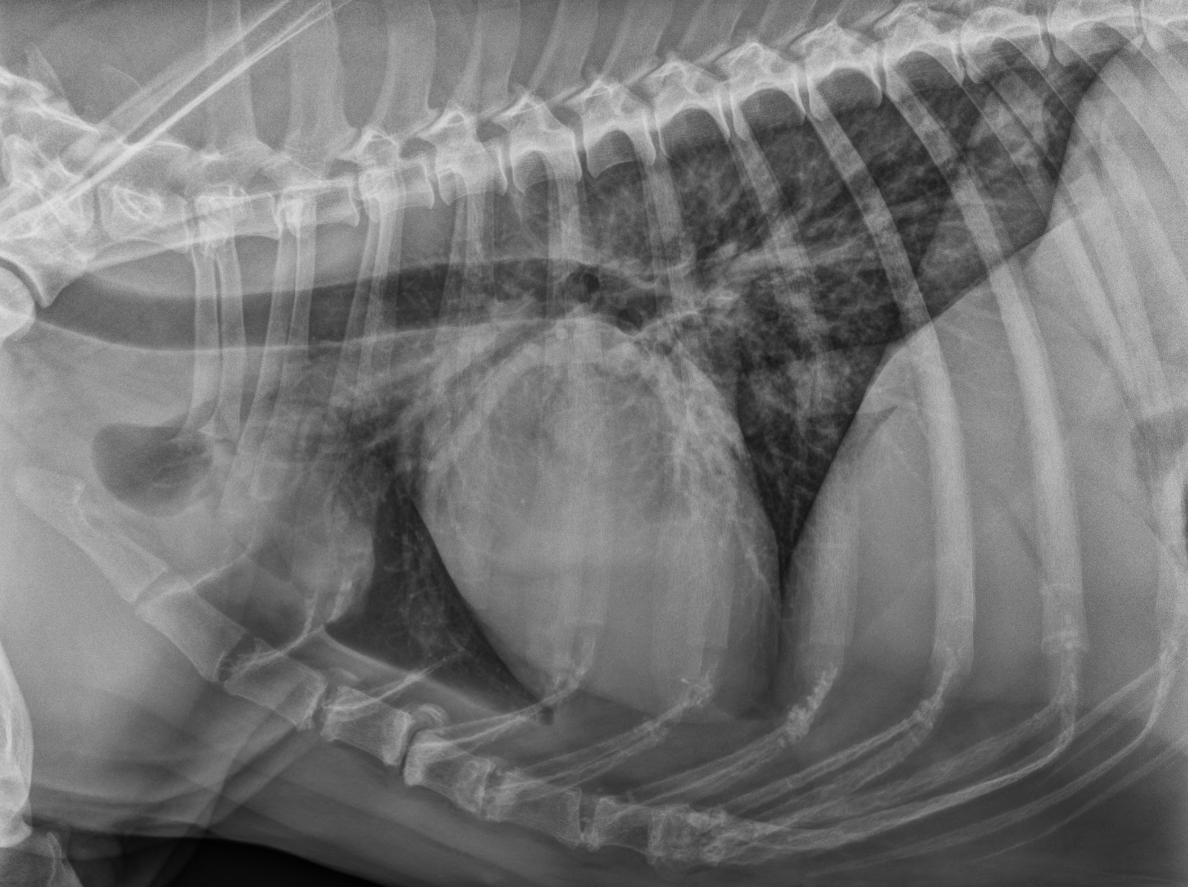 Sorry!
There is an abnormality associated with the lungs.
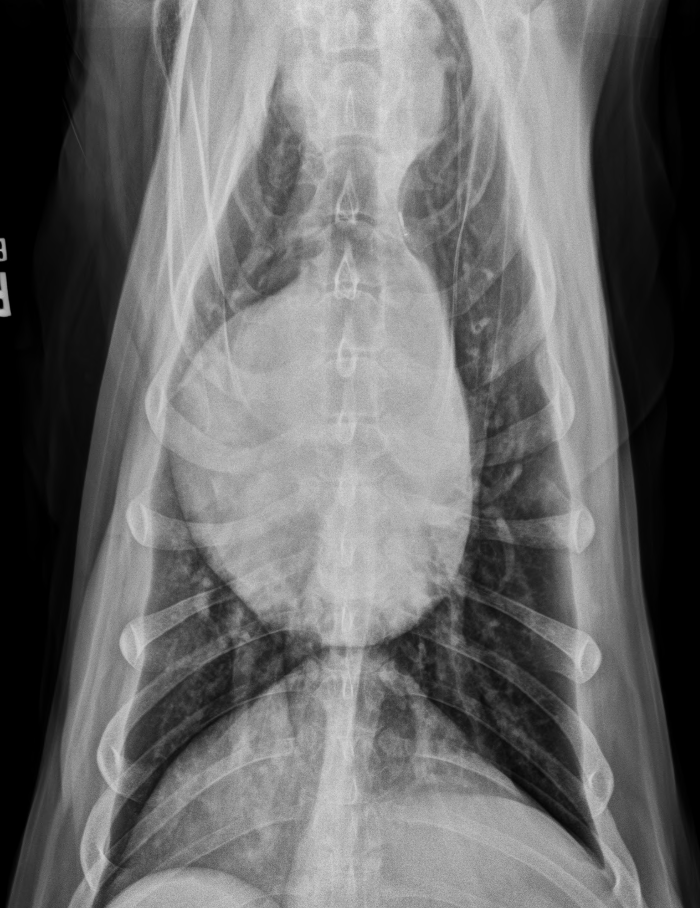 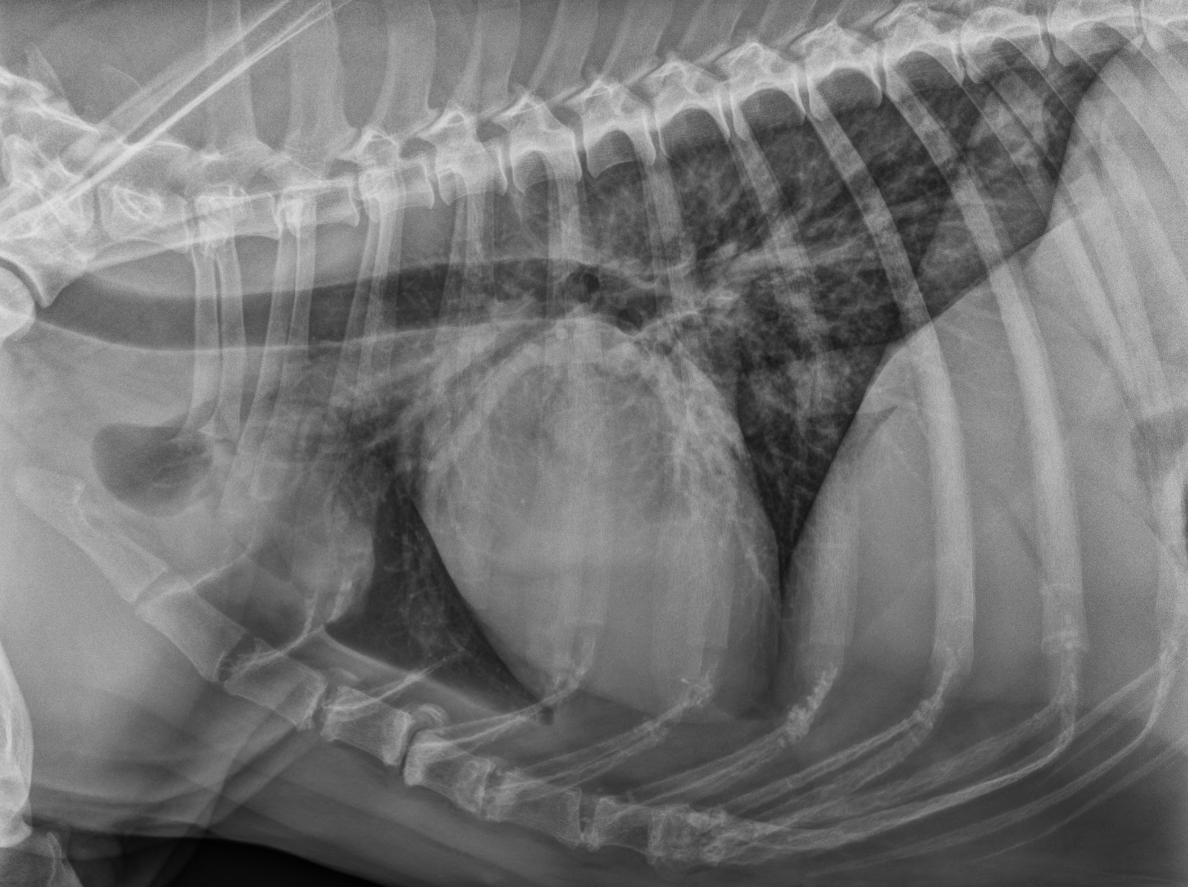 Try again!
Correct!
There is mild diffuse reticular to linear increase in soft tissue opacity throughout the lung lobes, that partially hampers the evaluation of the pulmonary vasculature.
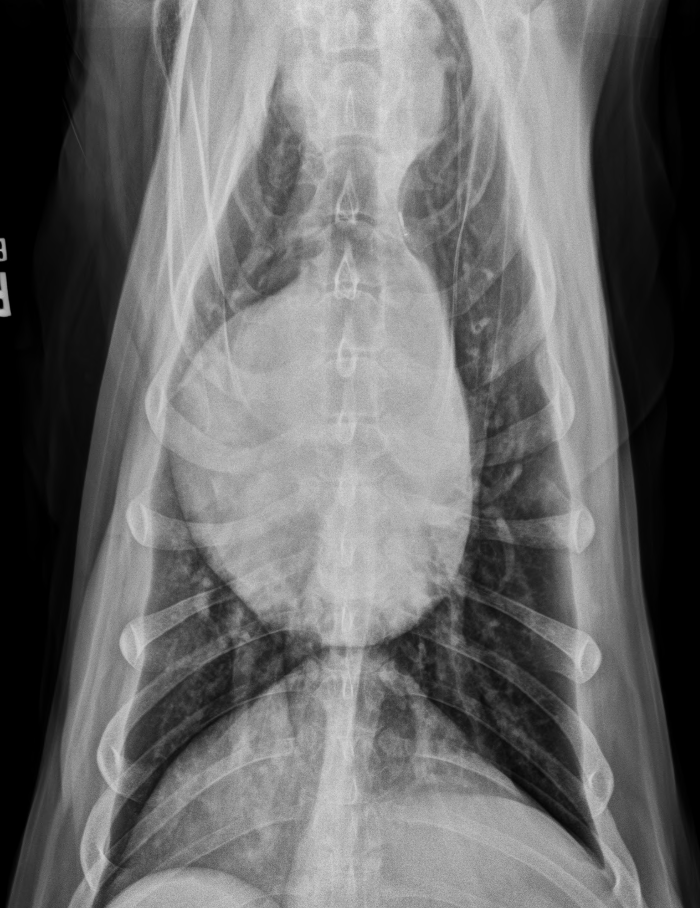 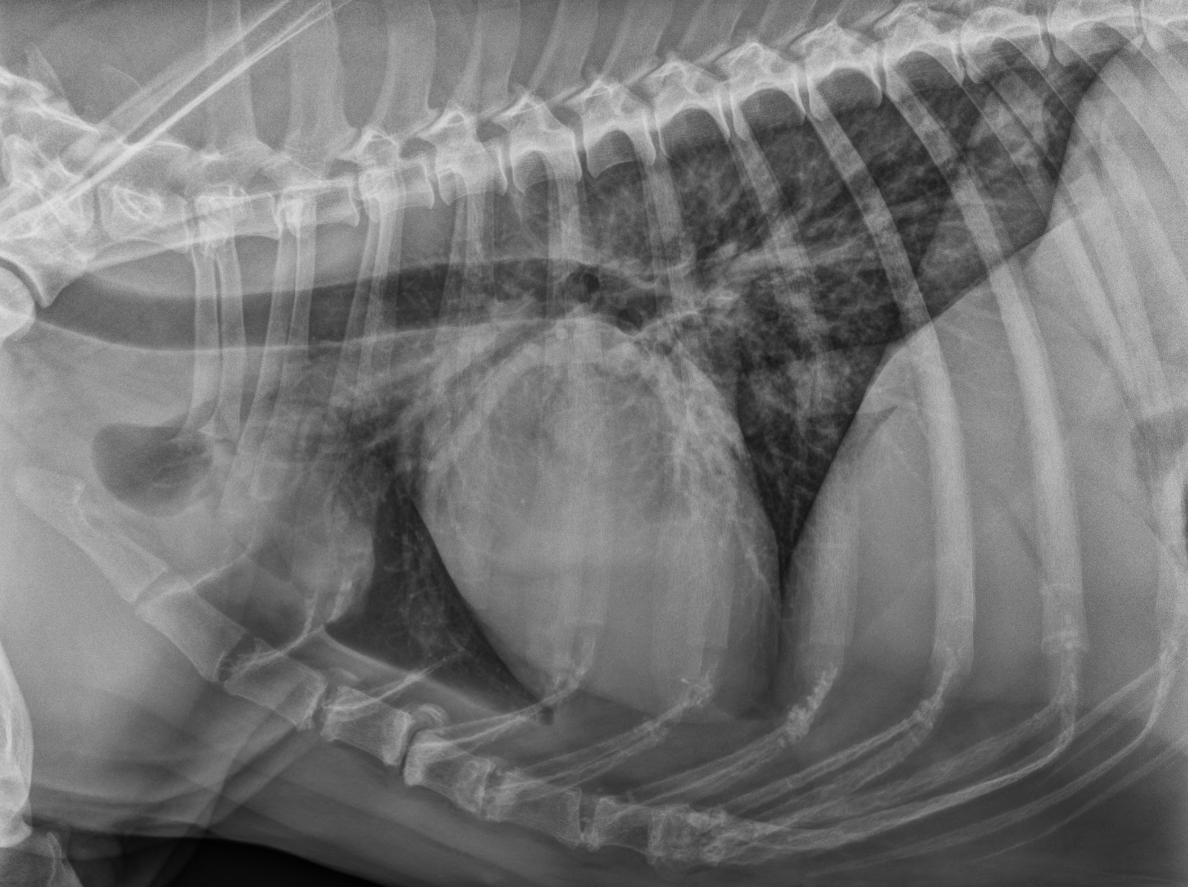 Next slide
Conclusion
Your findings now include: 
Cranioventral mediastinal mass
Mild diffuse unstructured interstitial pulmonary pattern – more likely due to senile pulmonary interstitial  fibrosis
Possible S4-5 subluxation and multifocal sternebral degenerative changes.

What are your differential diagnosis for the cranioventral mediastinal mass?

click next.
Conclusion
Sternal lymphadenopathy; 
Atypically located thymoma, thymic lymphoma, histiocytic sarcoma, or ectopic thyroid tissue cannot be excluded.

Then, Abdominal US + US-guided FNA of the cranial mediastinal mass were  performed.
click next.
23
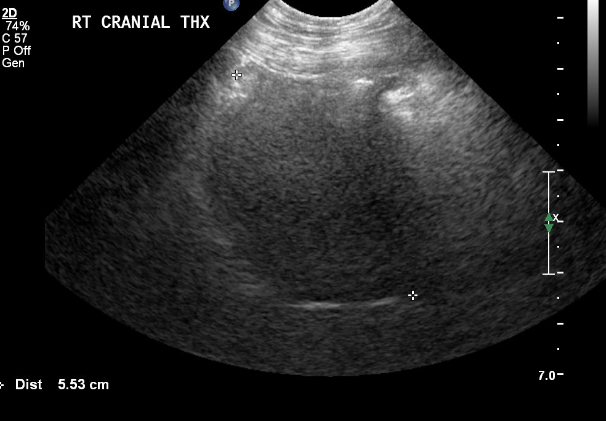 US images
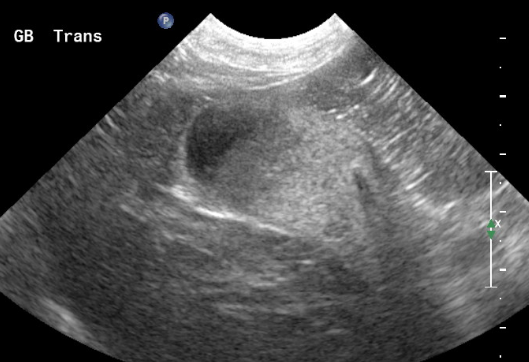 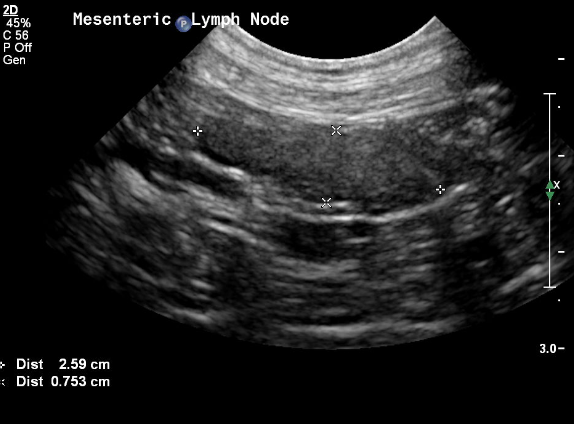 click next.
US report
Within the gallbladder, there is a moderate amount of gravity dependent echogenic material;
There is a heterogeneous mildly enlarged mesenteric lymph node measuring 2.5 x 1.1 x 0.7 cm;
Within the cranial mediastinum, there is a hypoechoic mass. This mass has no blood flow as seen with color flow Doppler.
click next.
US impressions
Cranial mediastinal mass; consider neoplasia such as thymoma, thymic lymphoma, histiocytic sarcoma, or ectopic thyroid tissue;
Mesenteric lymphadenopathy; consider reactive or neoplastic etiologies;
Gallbladder sludge. The possibility of cholecystitis cannot be ruled out.
click next.
FNA results
Thymoma
click next.
Take Home Message 1
In this case, the shape, opacity, and location of the cranial mediastinal mass is likely to be related to sternal lymphadenomegaly;

 In a recent study, neoplastic disease was observed in association with sternal lymph node enlargement in  approximately 79% of dogs and 69% in cats (Smith & O’Brien, 2012 - JAAHA);

The sternal lymph nodes drain approximately four-fifths of the peritoneal space, as well as portions of the sternal, costal and lumbar areas (Smith & O’Brien, 2012 - JAAHA).  That is why is so important to perform abdominal US in these cases, in order to find the underline cause of the possible sternal lymph node enlargement!!
click next.
28
Take Home Message 2
Due to its rounded, homogeneous and hypoechoic appearance on the US examination, thymoma, thymic lymphoma, and others cranial mediastinal cyst-like lesions were placed higher on the differential diagnostic list;

Usually, thymic neoplasias are diagnosed in mid age to senile dogs (Faisca et al., 2011 - JSAP), and, in one study, German Shepherd dogs and Labrador Retrievers were over-represented (Day, 1997 - JSAP).
Return to the webpage
Return to the beginning of the case
29